OneDrive ve Bulut Teknolojileri
Dr. Öğr. Üyesi Evrim GÜLER
Bilgisayar Mühendisliği
Bartın Üniversitesi
Bulut Teknolojisi Nedir?
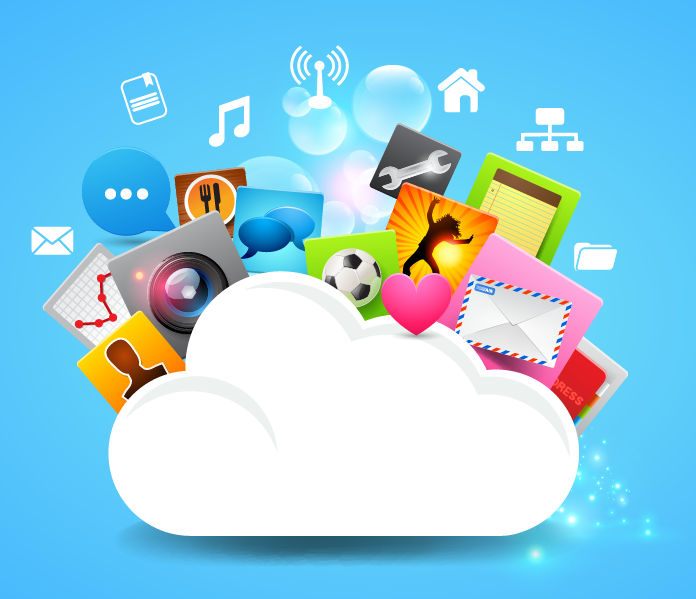 Bulut depolama, internet üzerinde bize verilen bir alanda dosyalarımızı saklamamıza verilen isimdir.
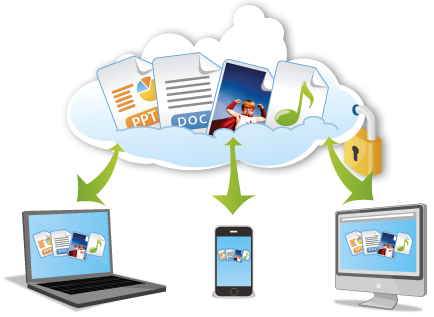 Bu depolama hizmeti sayesinde dosya ve klasörlerimize internetin olduğu her yerden her zaman erişebilmekteyiz.
2
Bulut Depolama Hizmetleri
Birçok şirket, kullanıcılara dosyalarını internet üzerinde depolayabilmesi için hizmet vermektedir.





Depolama birimlerinin etiketleri anlamlı olmalıdır.
BU_MMT_BM_PerformansGostergesi_2022_Ekim.pdf
BU_MMT_BM_DersAtamalari_2022_Guz.pdf
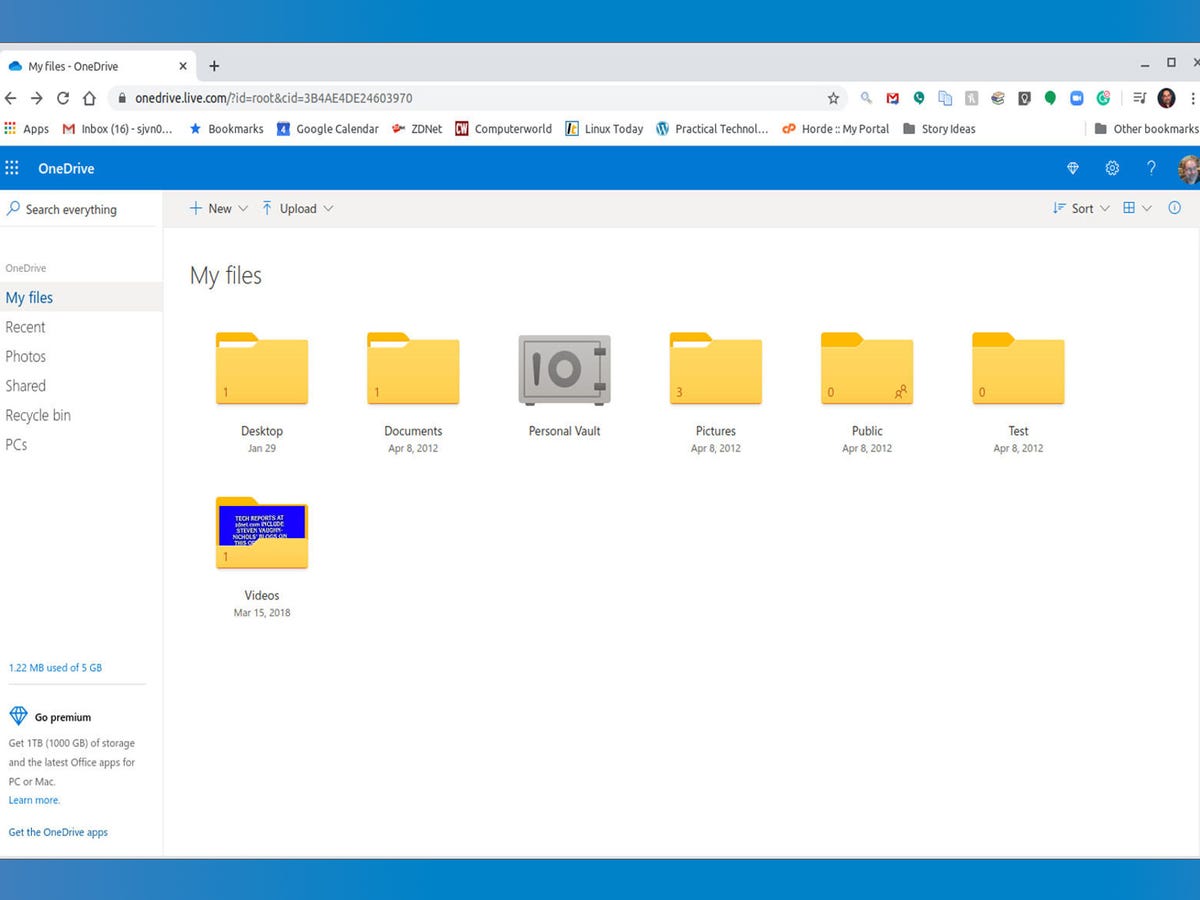 3
Bulut Depolama Hizmetleri
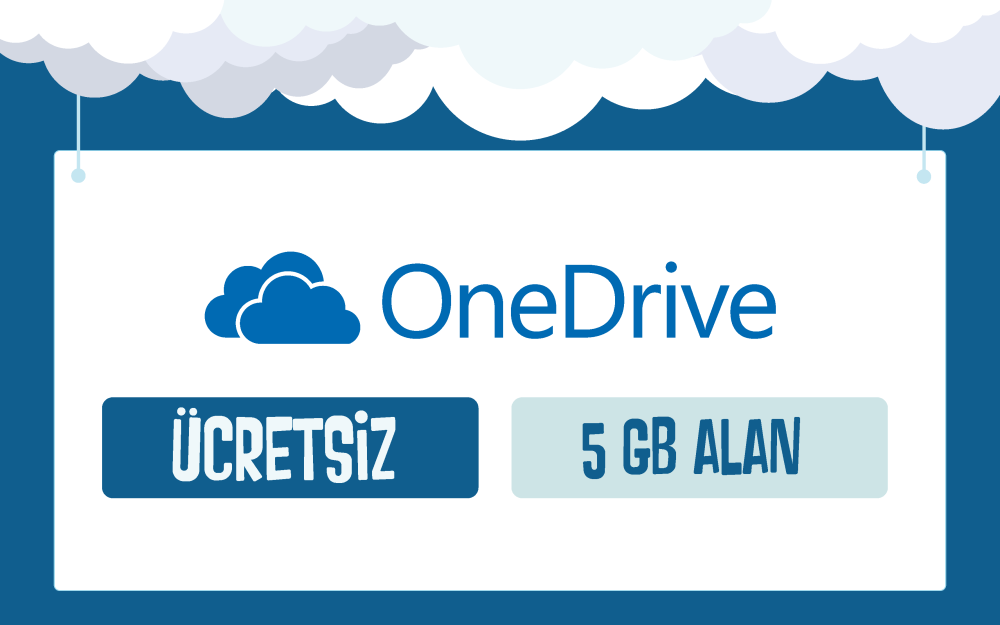 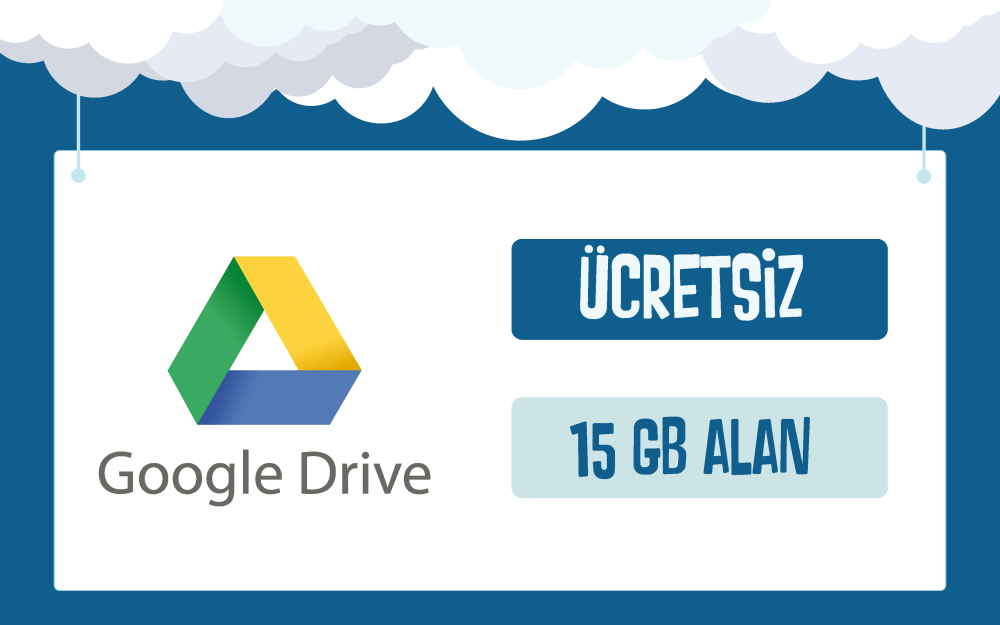 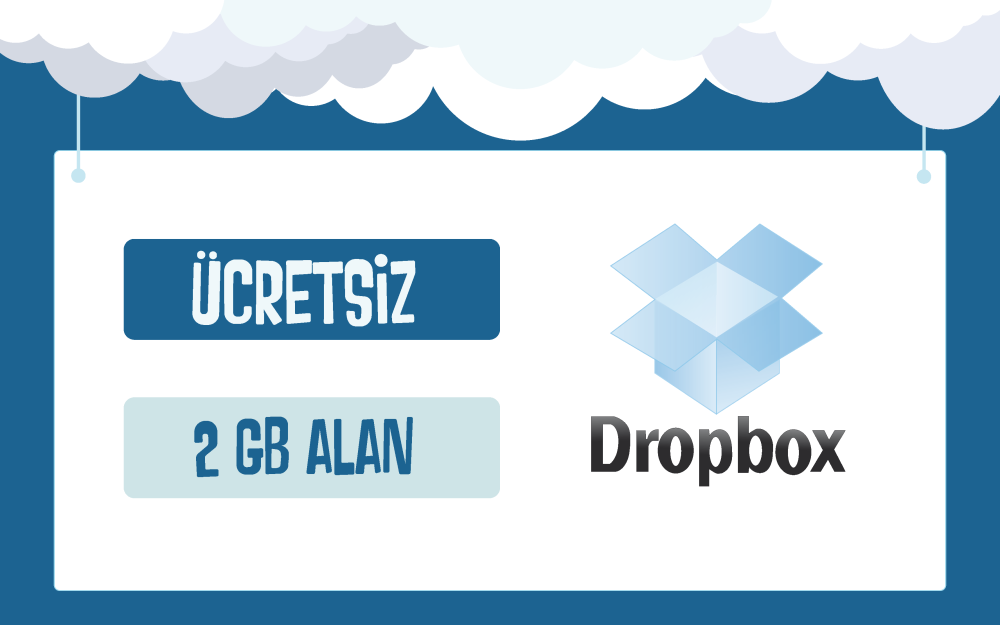 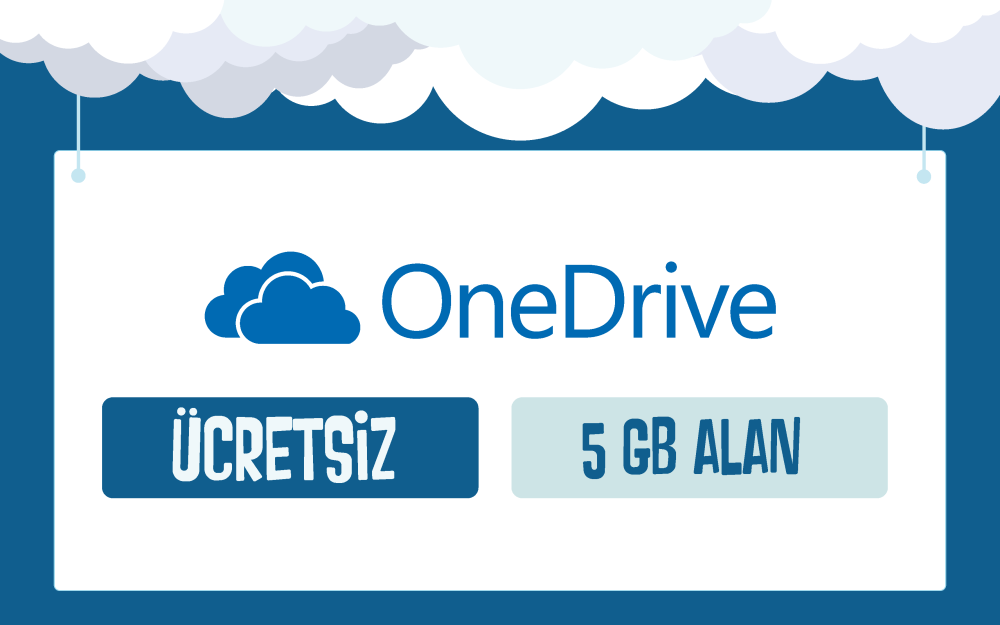 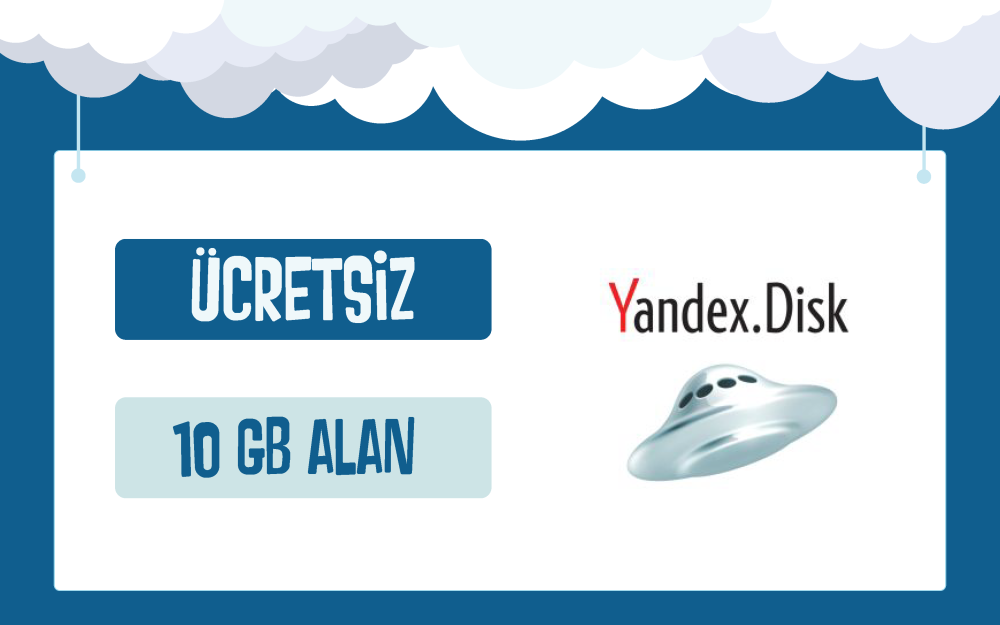 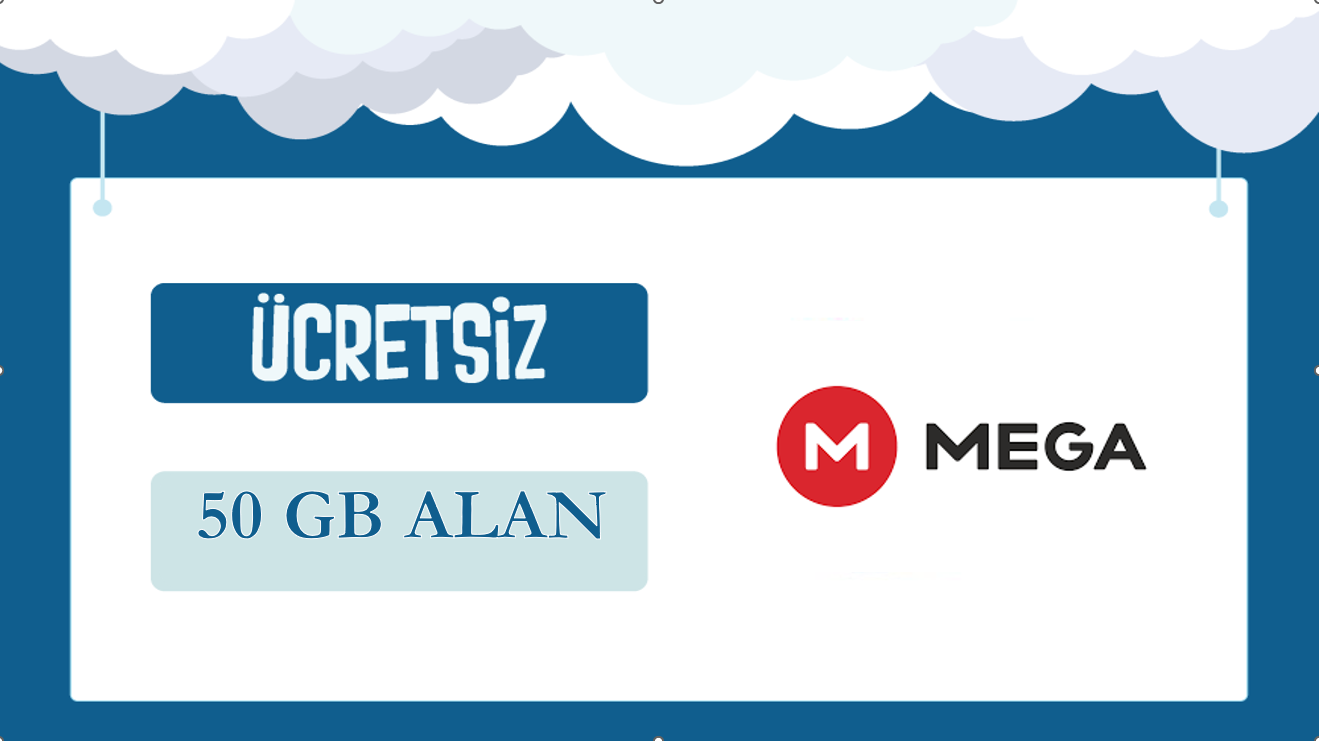 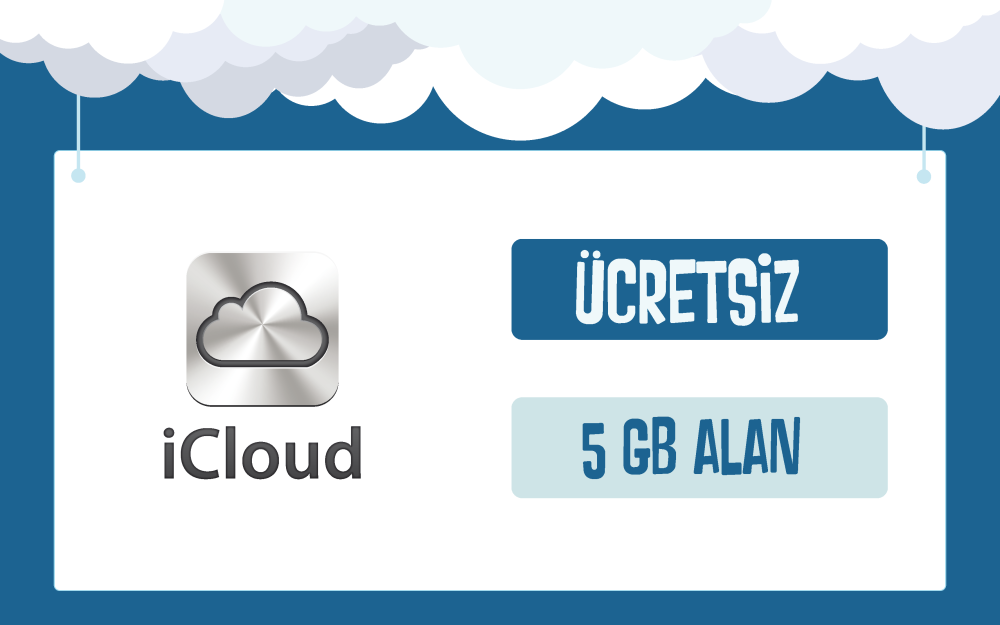 5 TB ALAN
4
Bulut Depolamanın Sağladığı Kolaylıklar
Dosyaların her yerden ve her zaman ulaşılabilir olması
Buluta yüklenen dosyaların bilgisayarda yer kaplamaması,
Birçok hizmetin ücretsiz olması,
Bilgisayarın bozulması, çökmesi durumunda dosyaların zarar görmemesi gibi kolaylıklar sağlamaktadır.
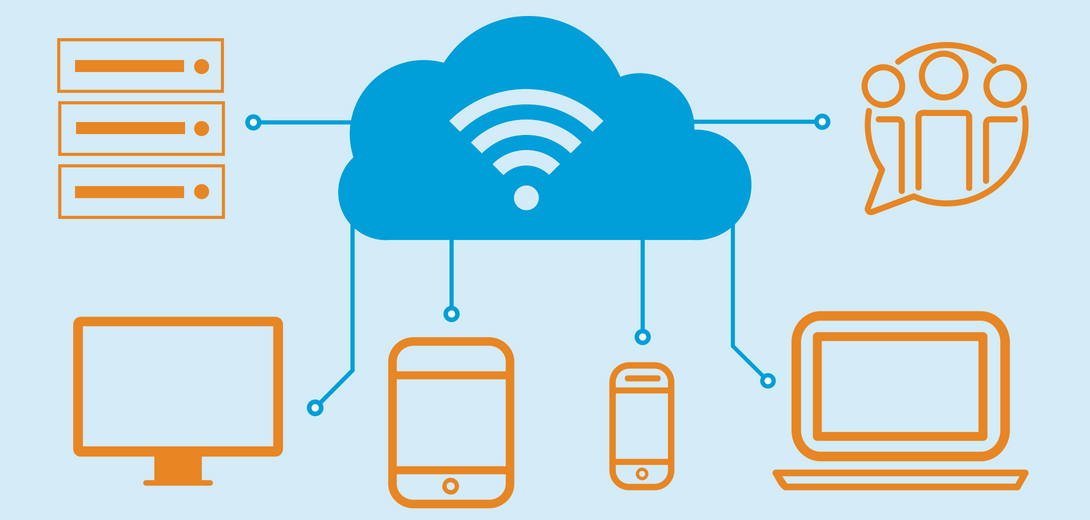 5
Güvenlik ve Gizlilik
Hesapların ele geçirilmesi durumunda tüm dosyalarınız çalınabilir.
Yanlış paylaşımlar sonucu dosyalarınıza herkes ulaşabilir.
Servis sağlayıcının hizmeti durdurması ile tüm dosyalarınız silinebilir.
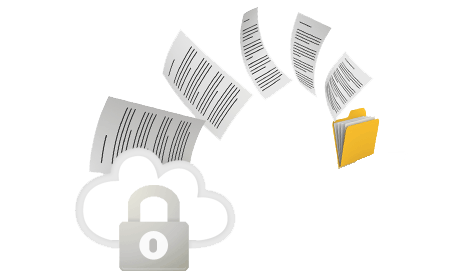 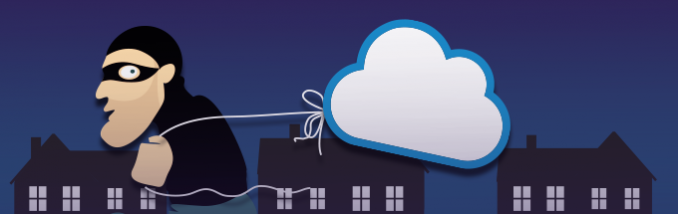 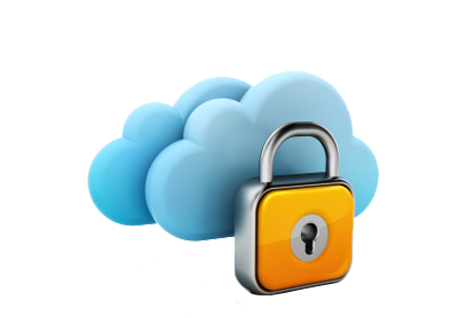 6
Microsoft Uygulamaları
7
OneDrive Bulut Depolama
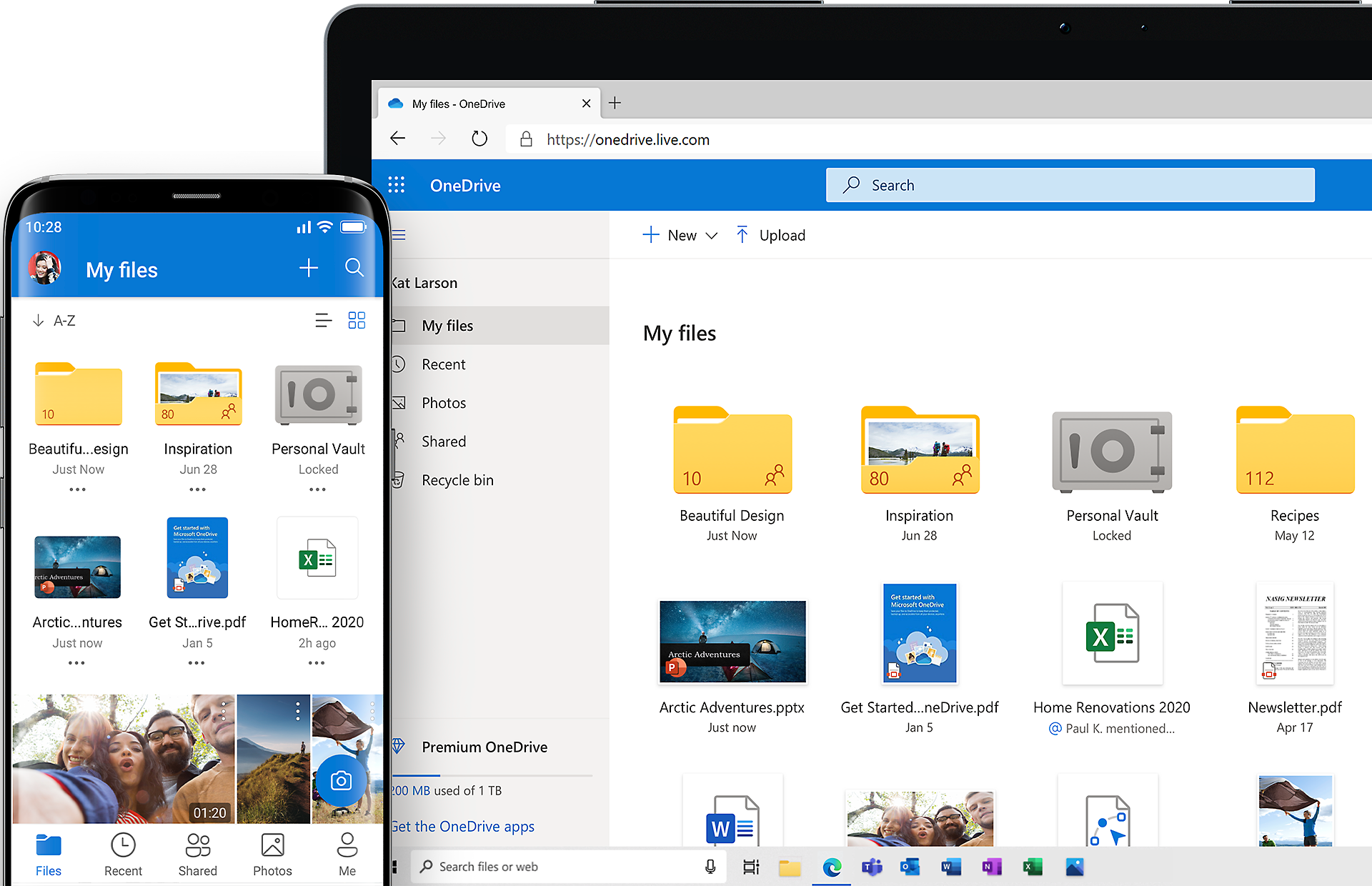 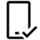 Her yerden erişim
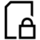 Yedekleyin ve koruyun
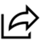 Paylaşma ve işbirliği
8
Microsoft Forms
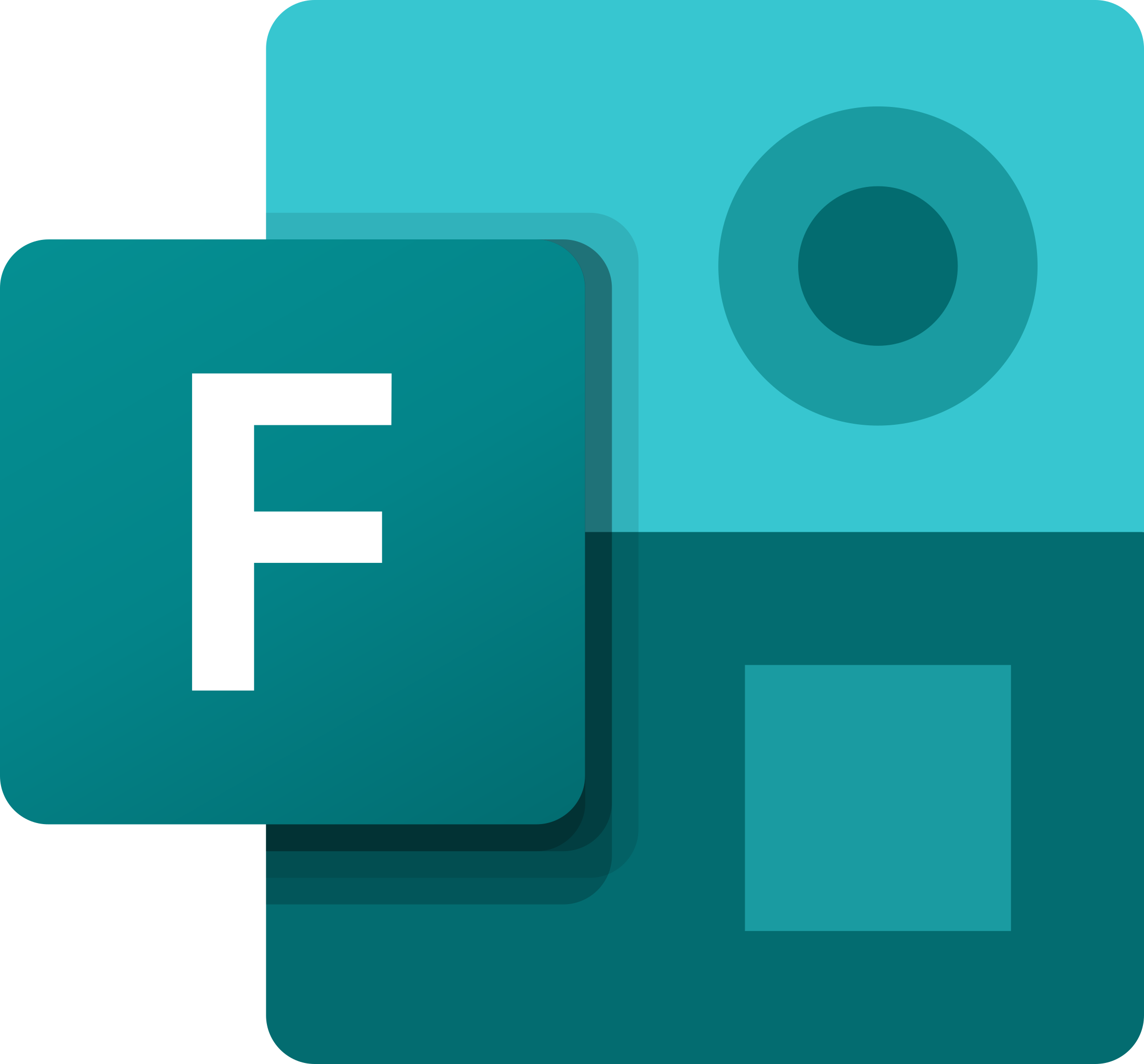 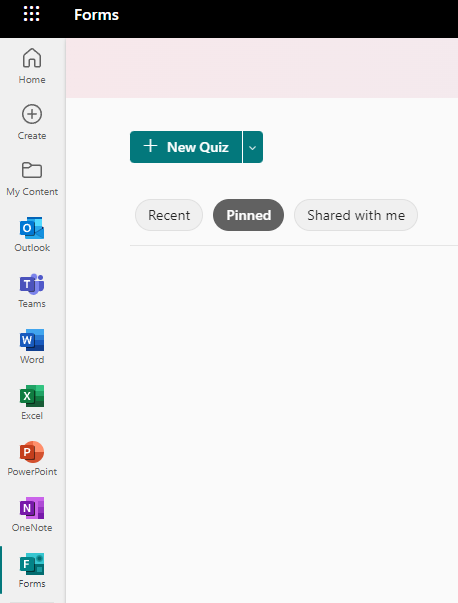 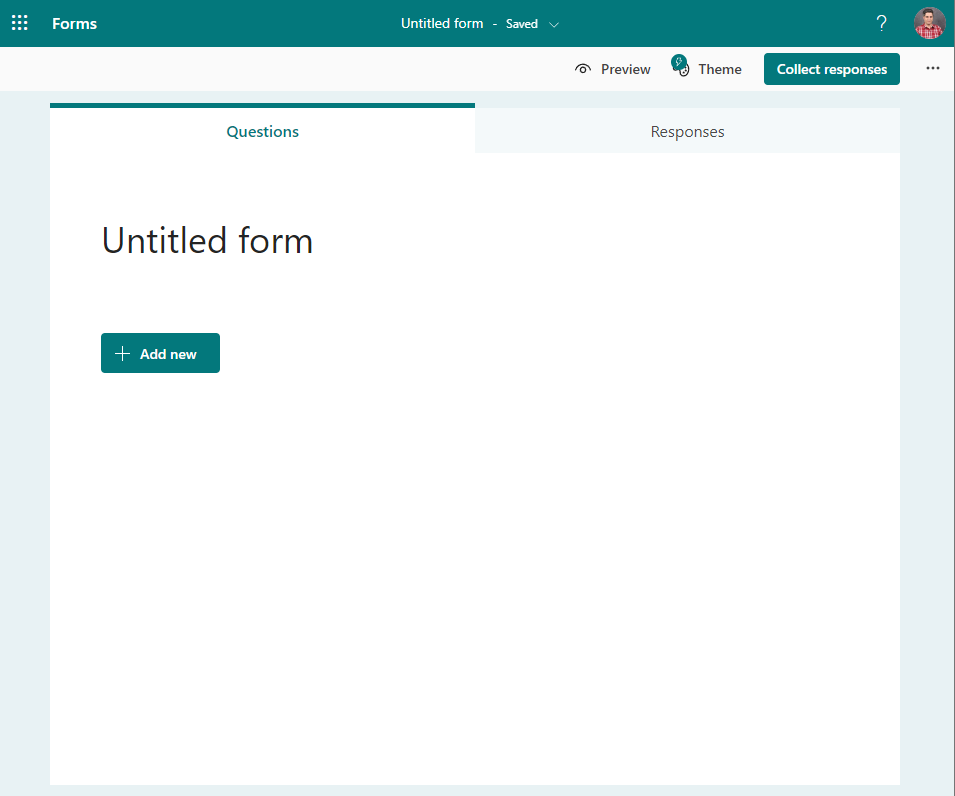 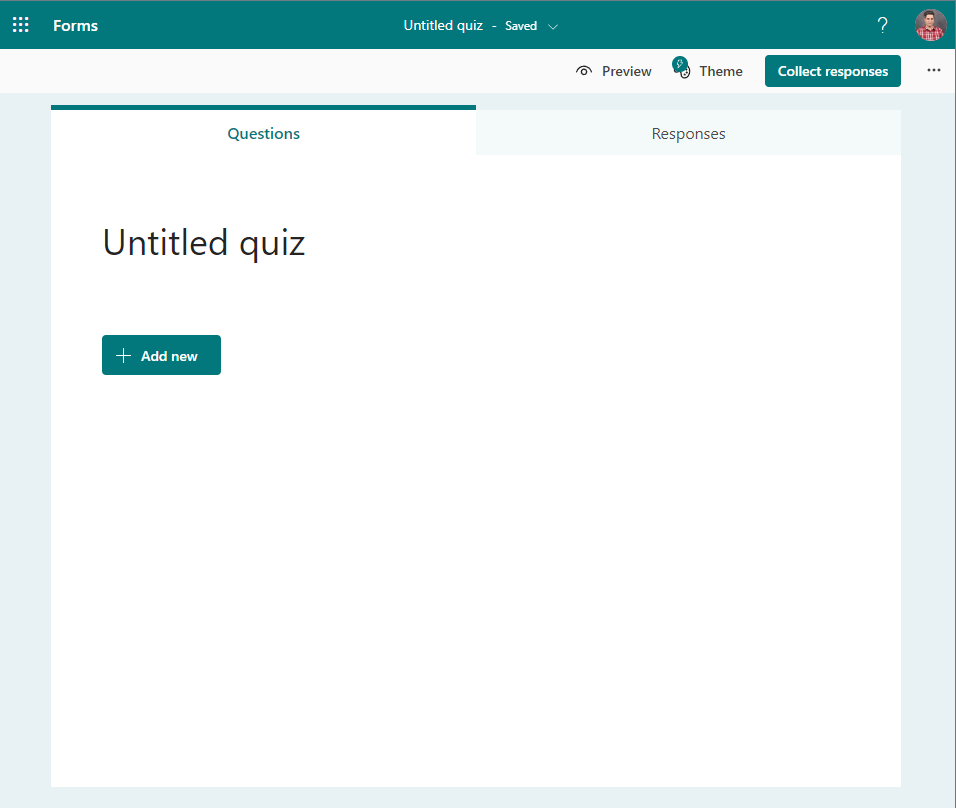 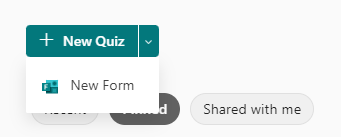 9
Microsoft Forms Ayarları
2
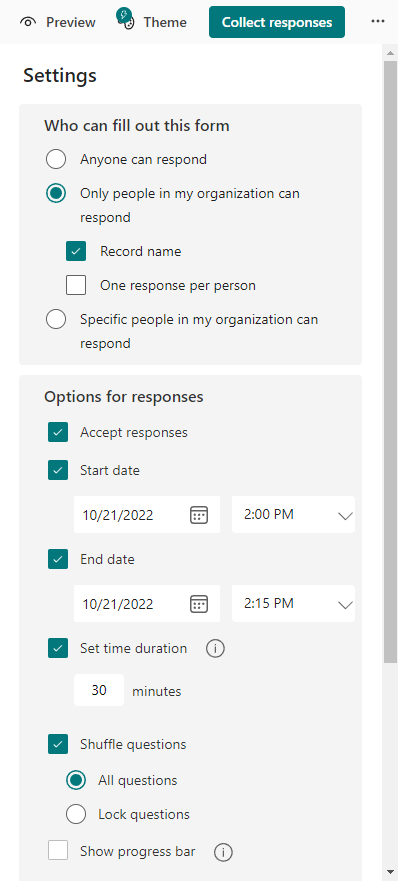 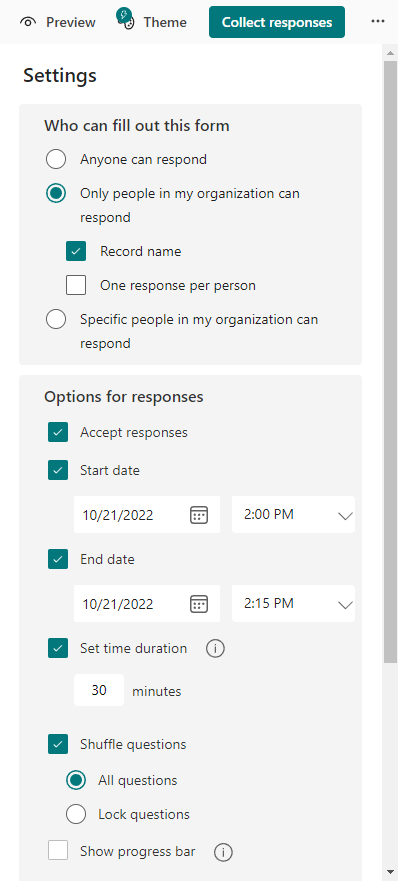 3
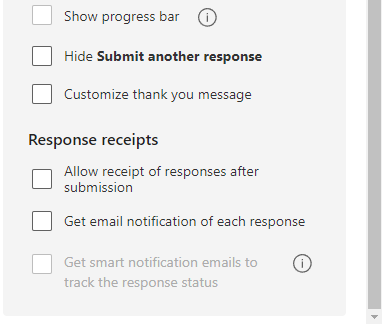 1
10
Microsoft Form Paylaşım
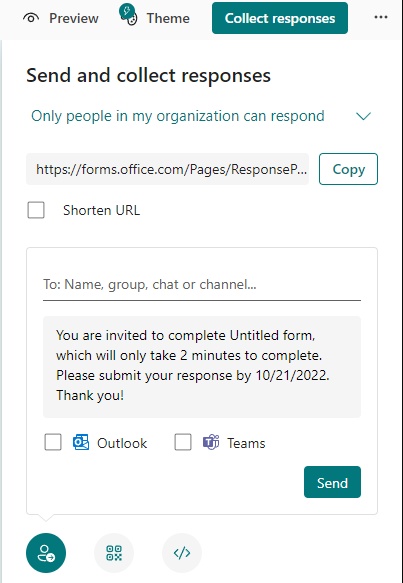 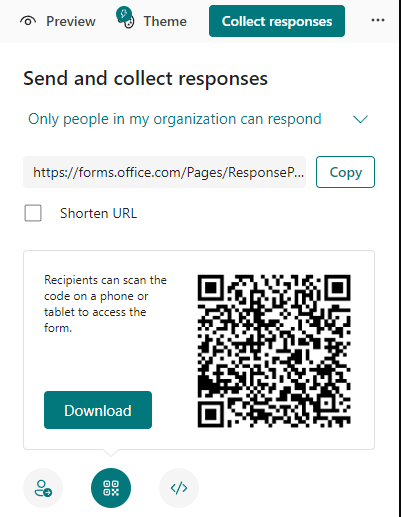 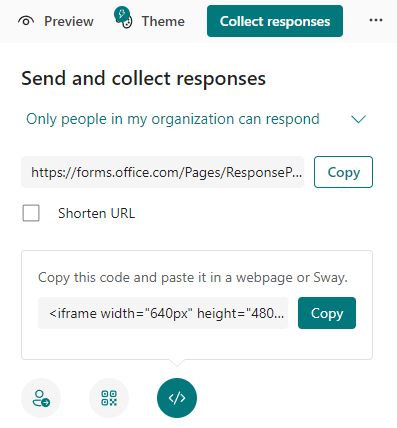 11
Microsoft Form Örnek
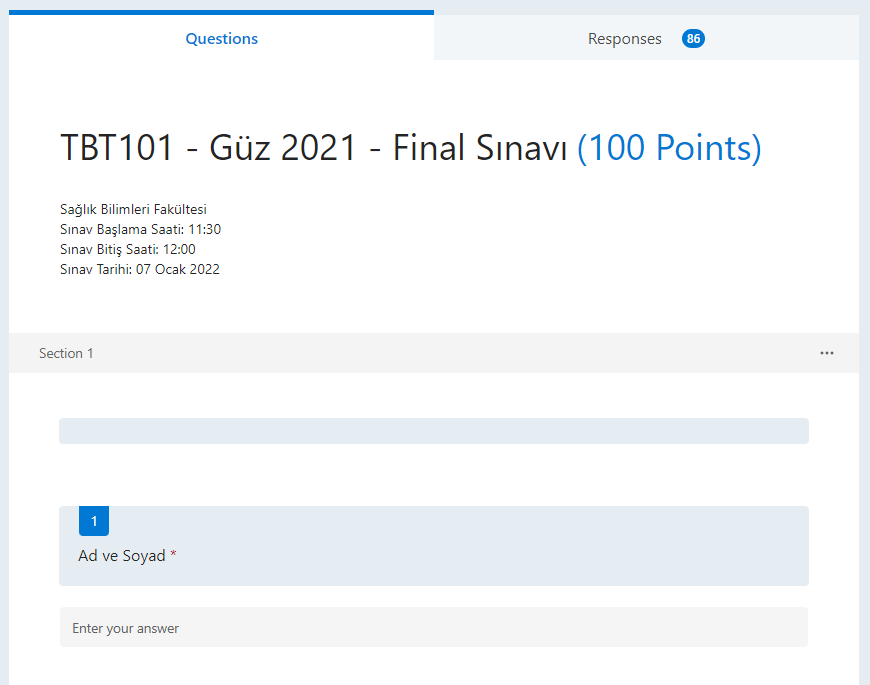 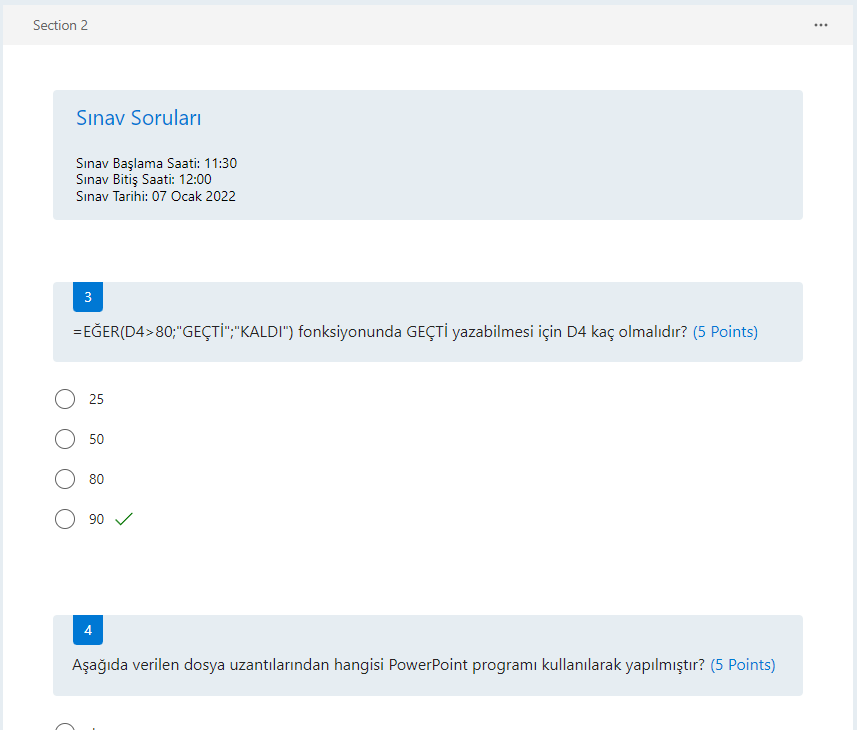 12
Microsoft Forms Örnek
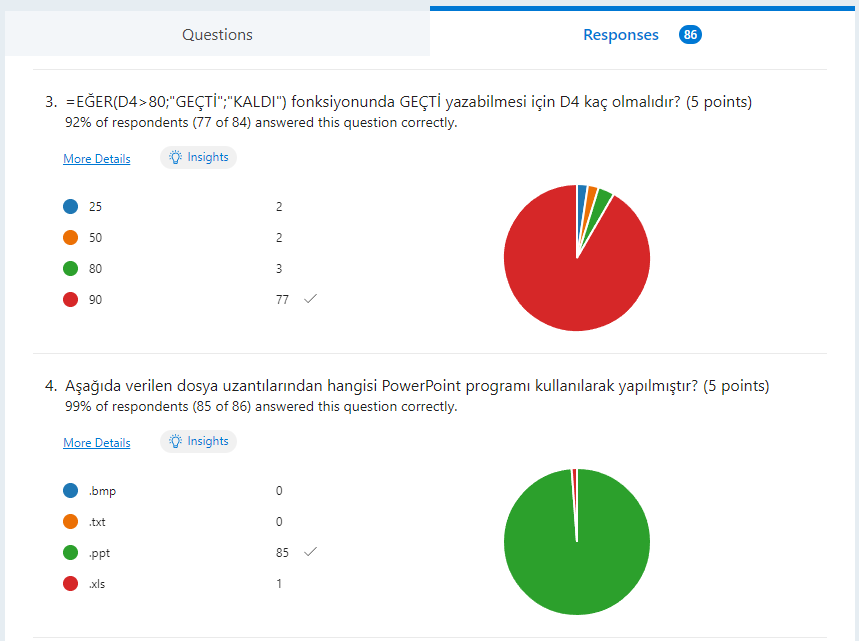 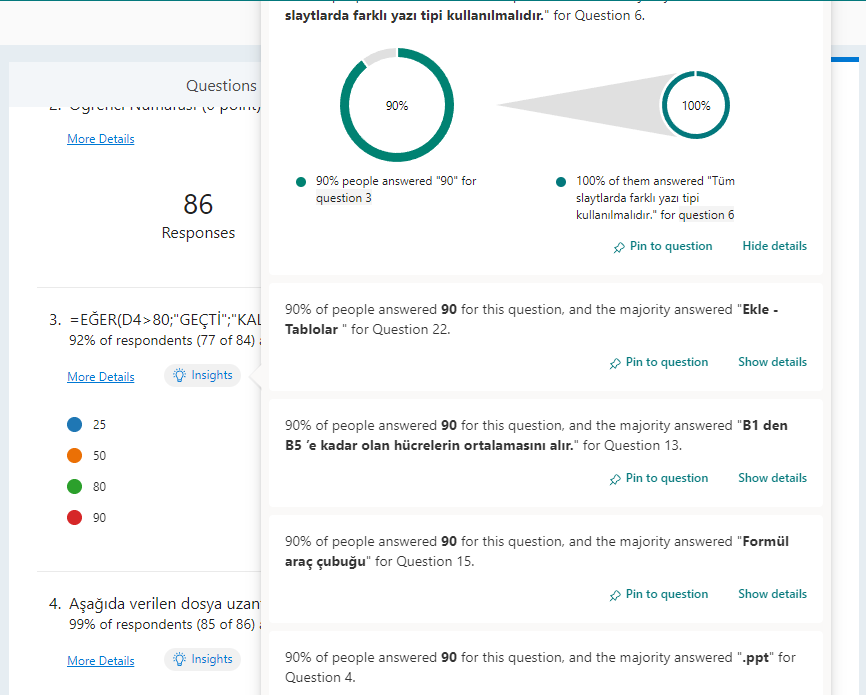 13
Microsoft Form Örnek
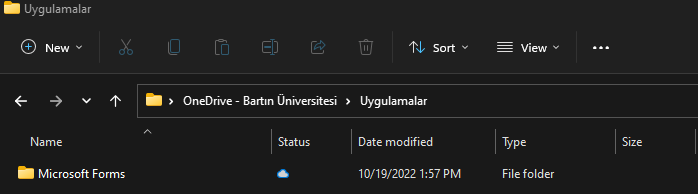 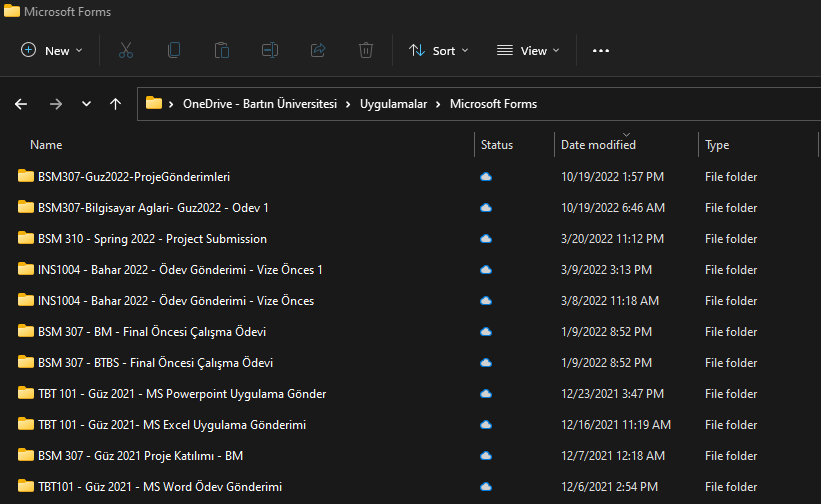 14
Microsoft Forms Uygulama
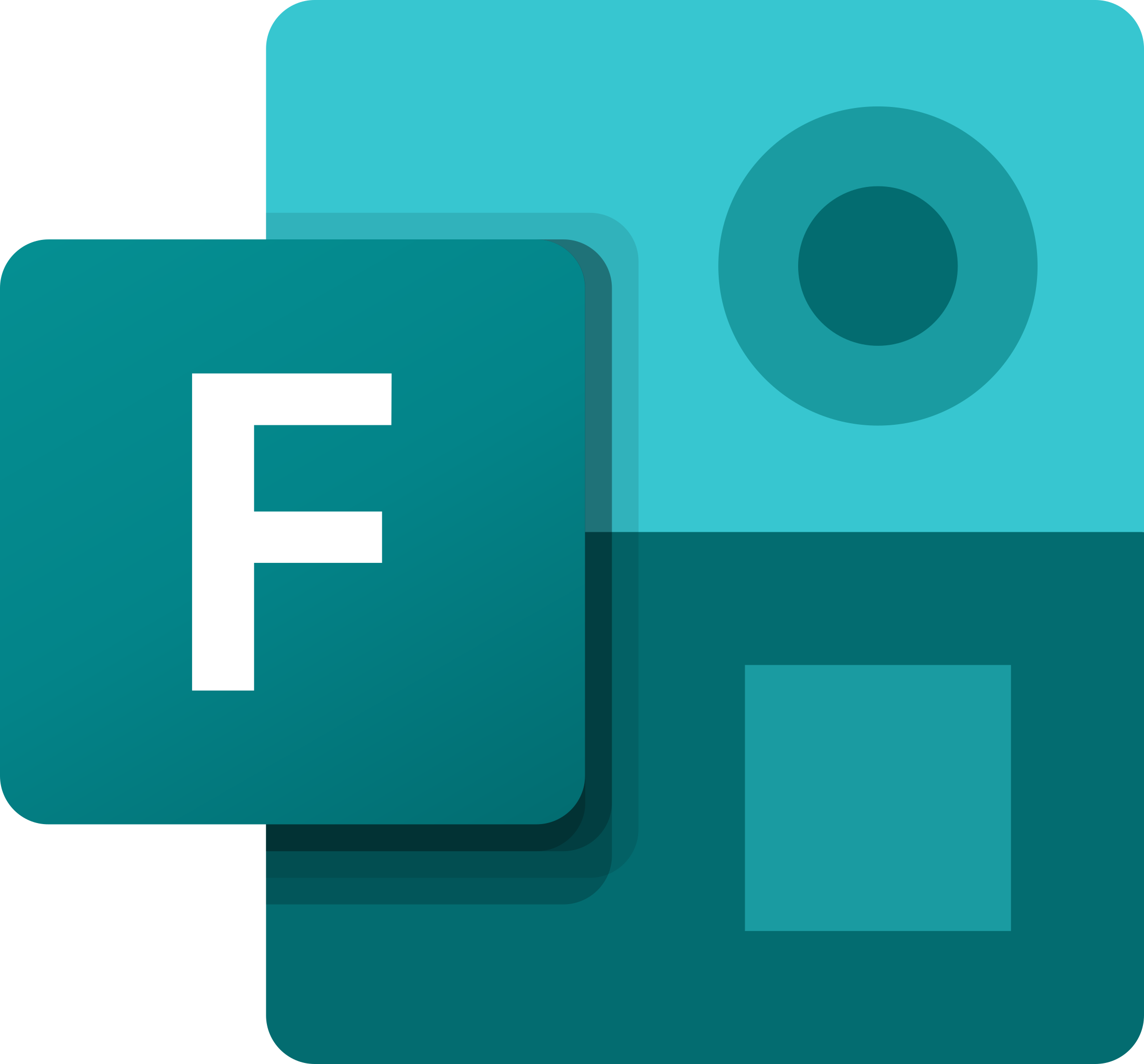 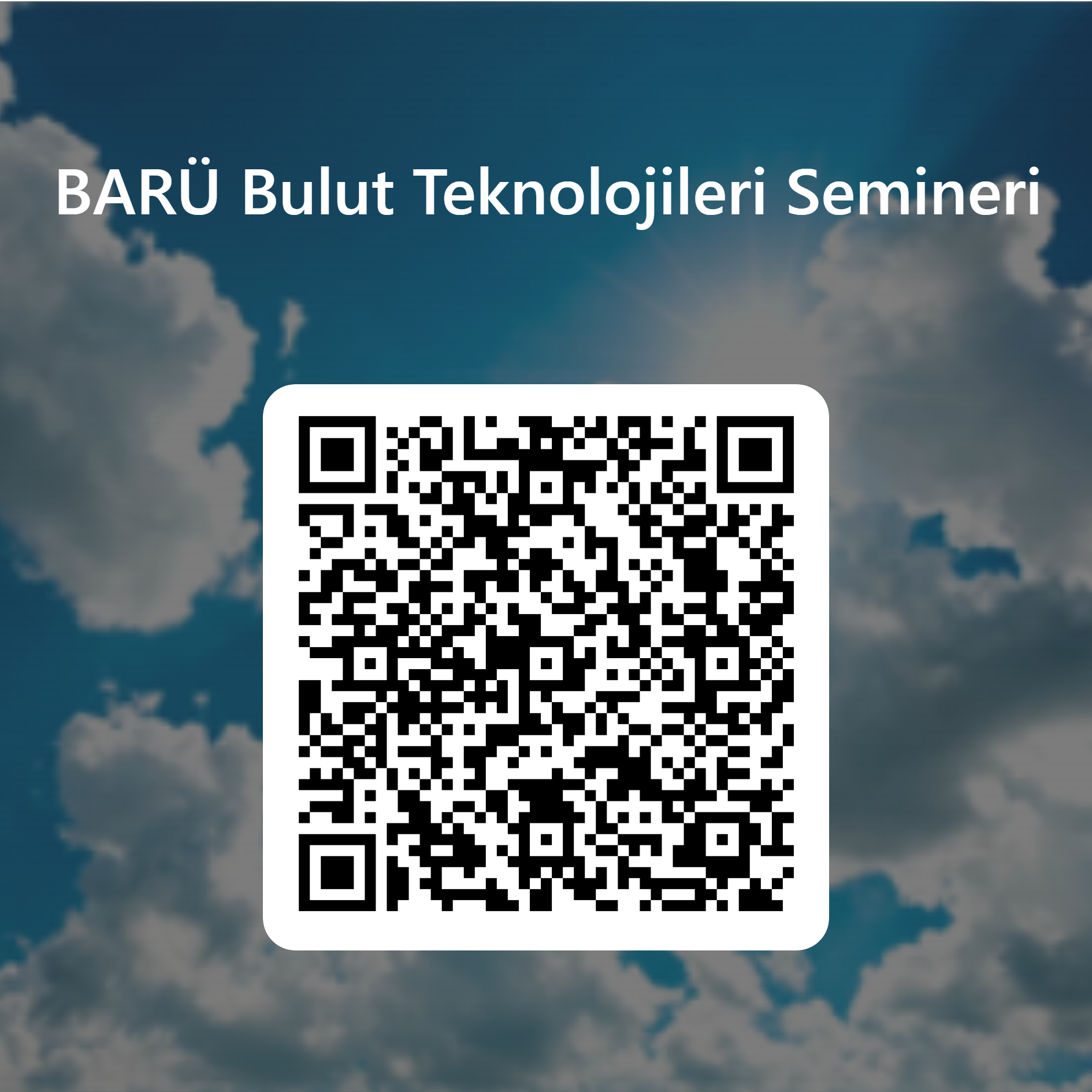 15
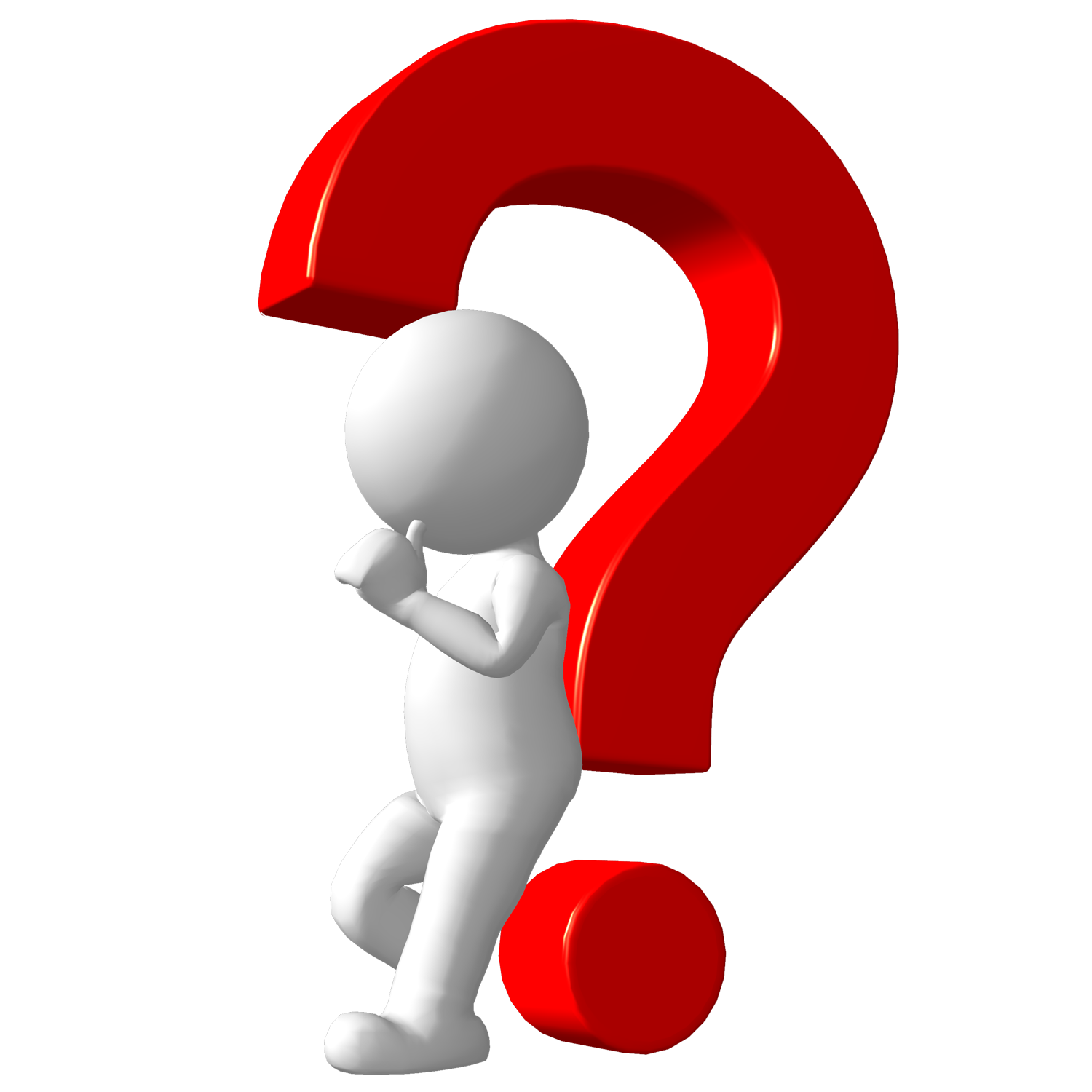 16